Jobs for Veterans State Grant (JVSG) Program Training
Program Enrollment
January 2025
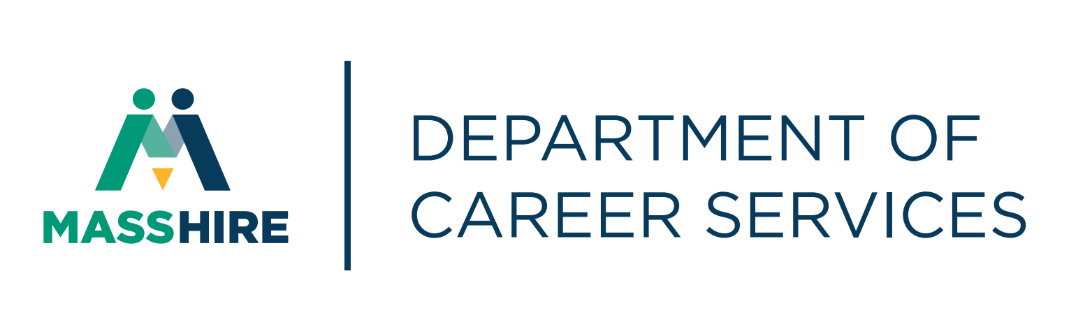 MassHire Programs & Services are funded in full by US Department of Labor (USDOL) Employment and Training Administration grants. 
• Additional details furnished upon request
2
Jobs for Veteran State Grant Program Enrollment
Enrolling in the JVSG Program

• All Veterans who have a DD214 Verified ARE ENROLLED in Veterans Program,    Not All are Case Managed
• Select the Veteran program in the Programs Panel on the Basic Screen
Check off the Apply box next to the Veteran program
VET Staff Initiate Case Plan in MOSES at 1ST or 2nd appt. WITH Veteran
• All Veterans with barriers to employment,
           i.e., disabled or recently discharged, MUST be case managed
• Enrolling in Case Plan
Select the Career Planning program in the Programs Panel on the Basic Screen
Check off the Apply box next to the Case Management
• Enrolling in the Veterans Program
Select the Veteran (JVSG) program in the Programs Panel on the Basic Screen
Check off the Apply box next to the Veteran program
Program Eligibility Enrollment
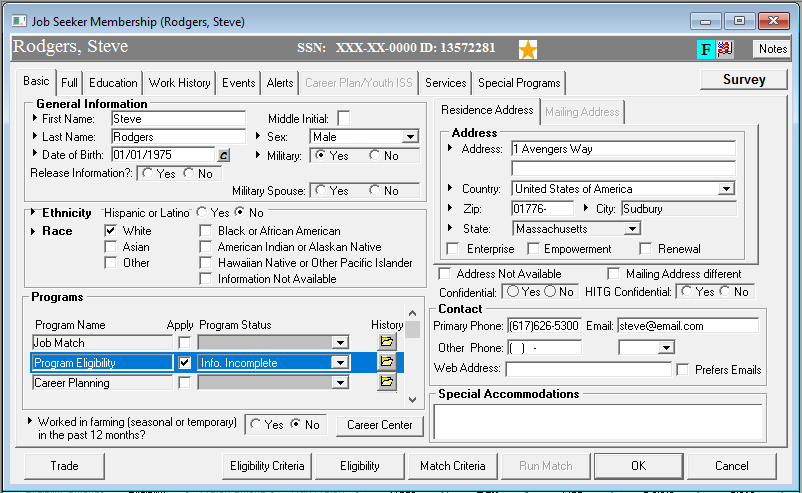 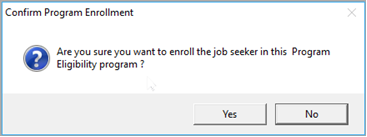 NOTE: The eligibility criteria tab must be activated to avoid failed elements within the JVSG Program.
Automatic Program Enrollment
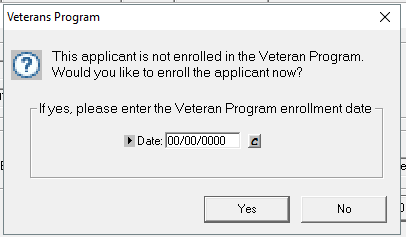 If not currently enrolled in the Veteran Program, a “Would you like to enroll the applicant now?” box appears. 

Note: MOSES does not do the automatic enrollment, staff must still manually enroll the Veteran in the JVSG program. 

DO NOT ENROLL IN THE VETERANS PROGRAM IF DD-214 HAS NOT BEEN VERIFIED OR IF YOU HAVE NOT SEEN THE VETERAN
Eligibility Criteria
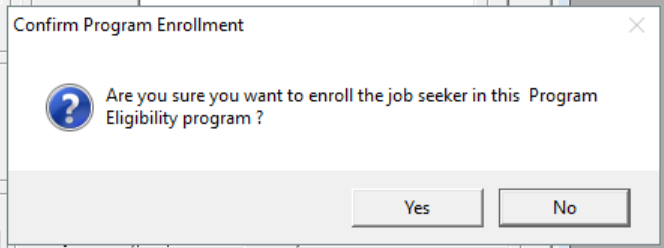 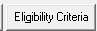 There are data points (information) that are captured in MOSES for various programs, either through the main tabs (Basic, Full, etc.) or in the Eligibility Criteria.

Many of the PIRL (Participant Individual Record Layout) (federal data points) are only captured in Federal reports from the Eligibility Criteria area.

While for State reports some are from the “main tabs” (Basic, Full, Services).
Eligibility CriteriaGeneral Information
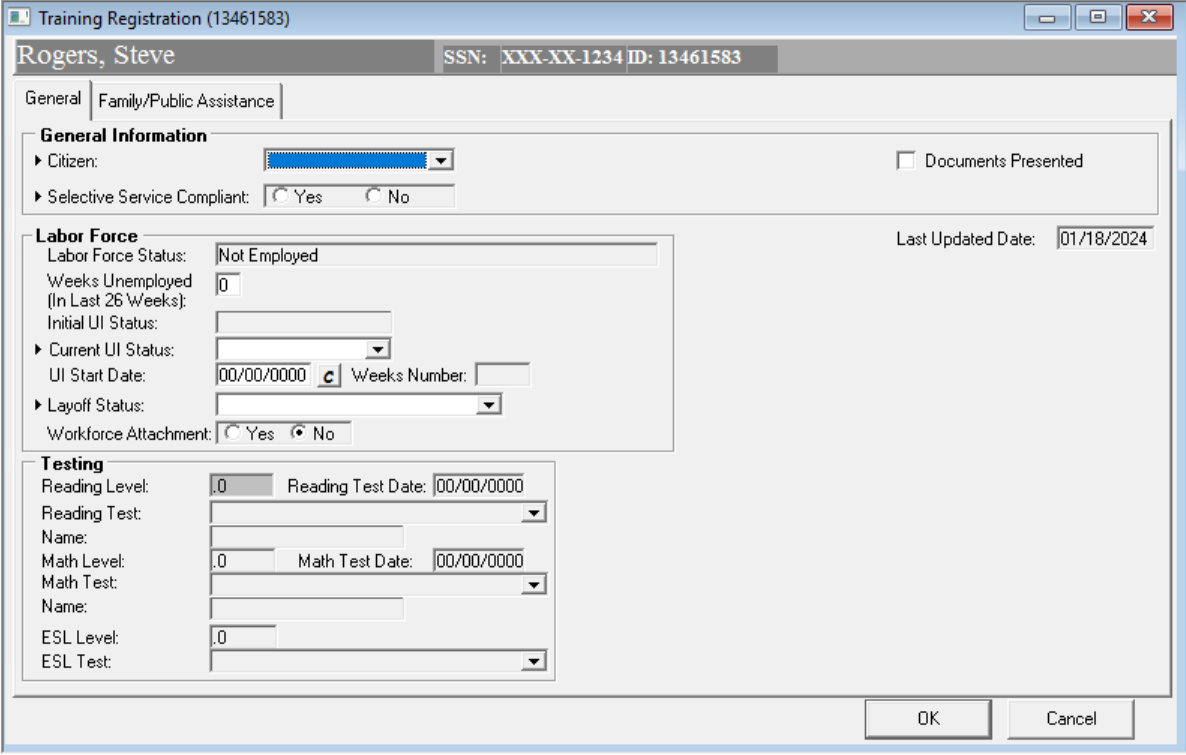 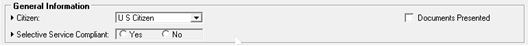 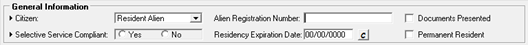 Eligibility CriteriaGeneral Information
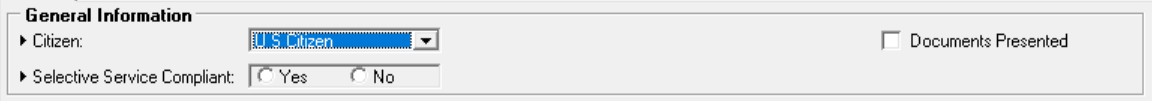 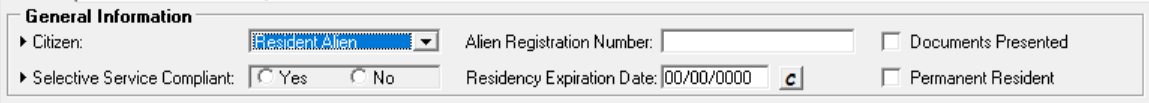 Eligibility CriteriaGeneral Information
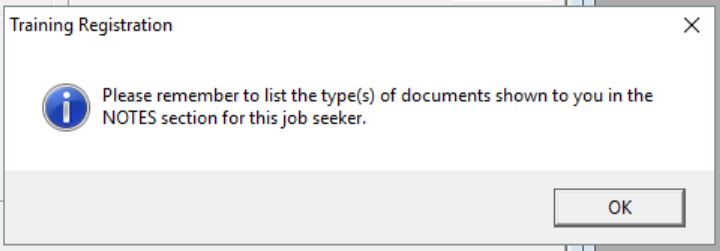 Eligibility CriteriaLabor Force
Eligibility CriteriaLabor Force
Eligibility CriteriaLabor Force
VCDAS Eligibility Criteria
Veterans Caseload Data Analysis (VCDAS)
Eligibility CriteriaTesting  (if applicable) WIOA Co-Enrollment
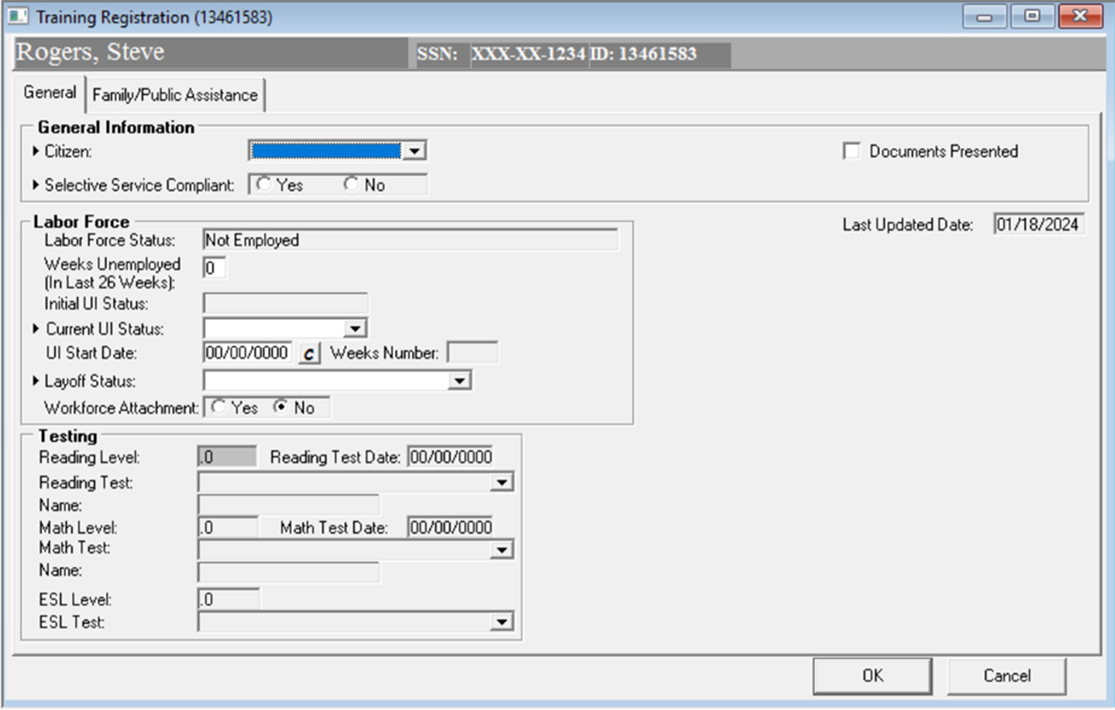 Eligibility CriteriaTesting (if applicable) WIOA Co-Enrollment
Eligibility CriteriaFamily / Public Assistance (WIOA CO-Enrollment)
Eligibility CriteriaTesting (if applicable) (WIOA Co-Enrollment)
Eligibility CriteriaFamily / Public Assistance
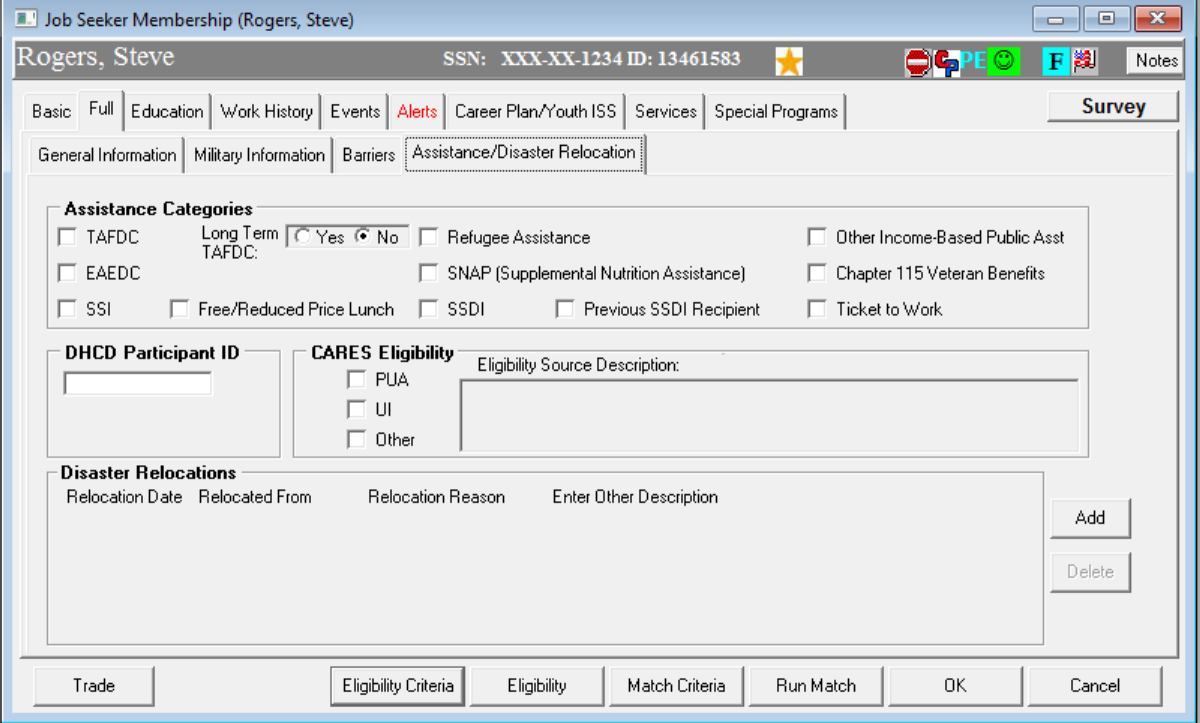 Assistance Categories carry over from 
Full tab – Assistance / Disaster Relocation sub tab.
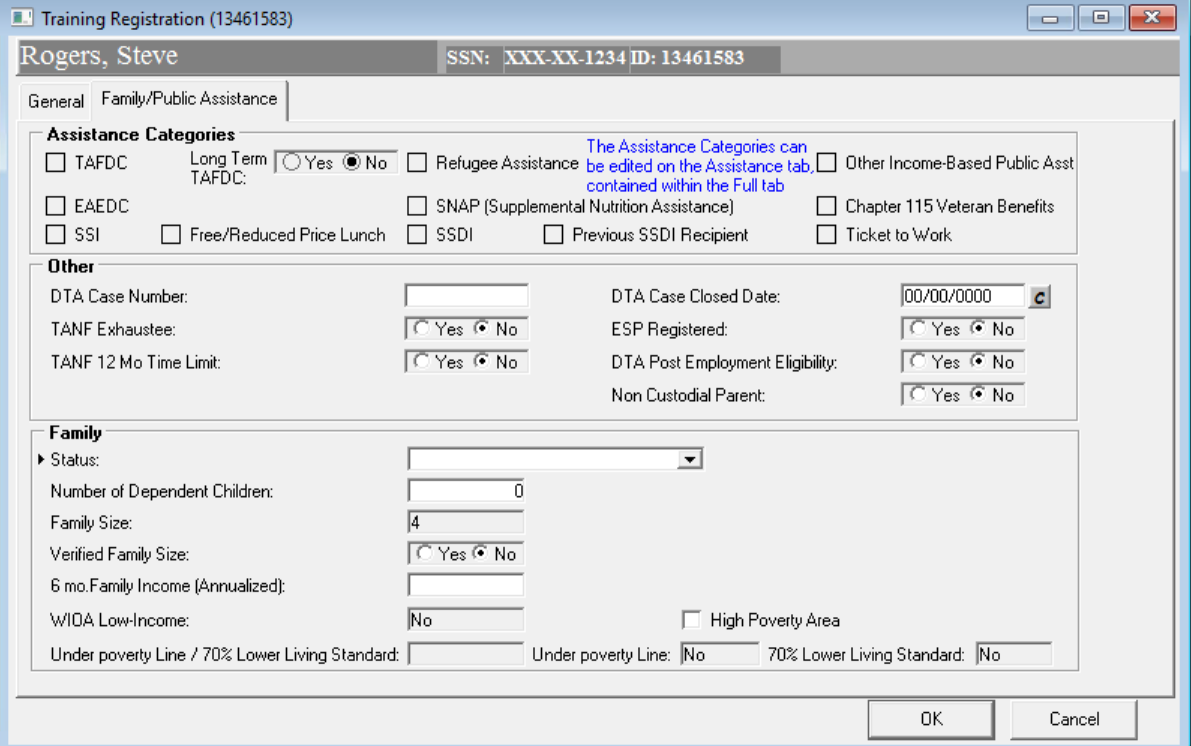 Eligibility CriteriaFamily / Public Assistance
Eligibility Criteria  Family / Public Assistance
Verifying Income in the Eligibility Criteria area
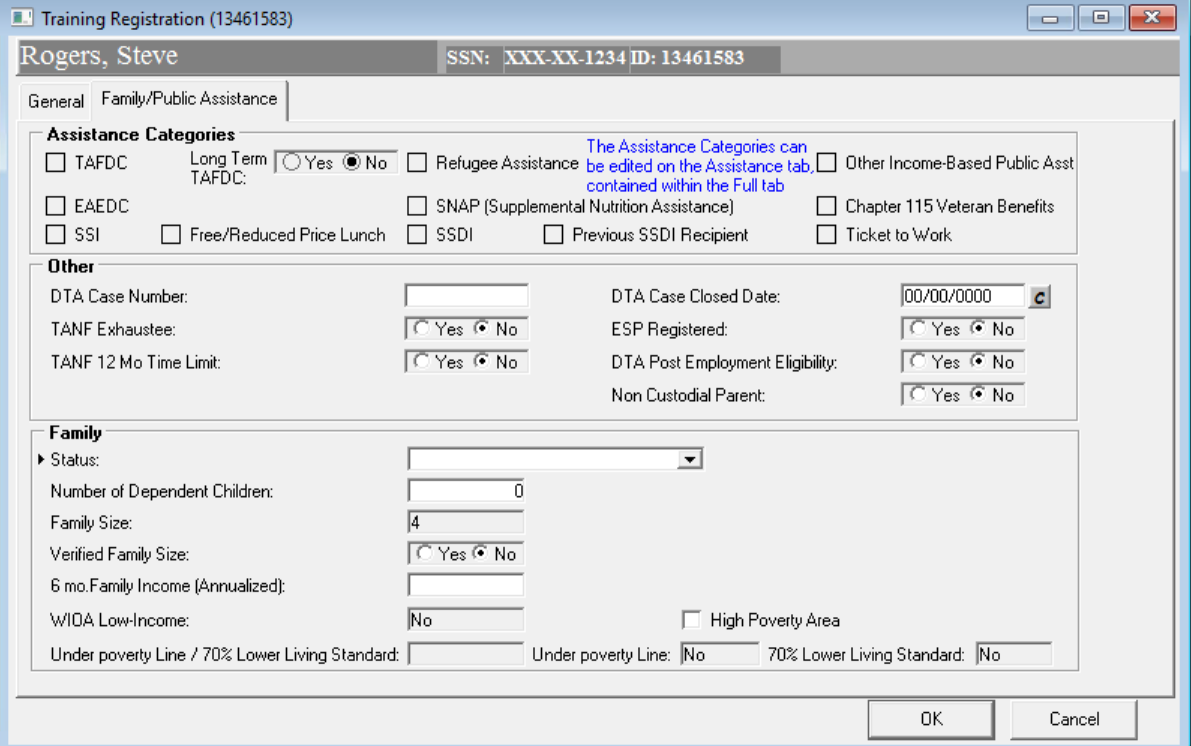 20
[Speaker Notes: This will pull over the family size from the previous screen to fill in the family section. Please do not enter anything in the 6 month family income area unless you have calculated and confirmed it with the customer. If you have not confirmed it, leave it blank.]
?
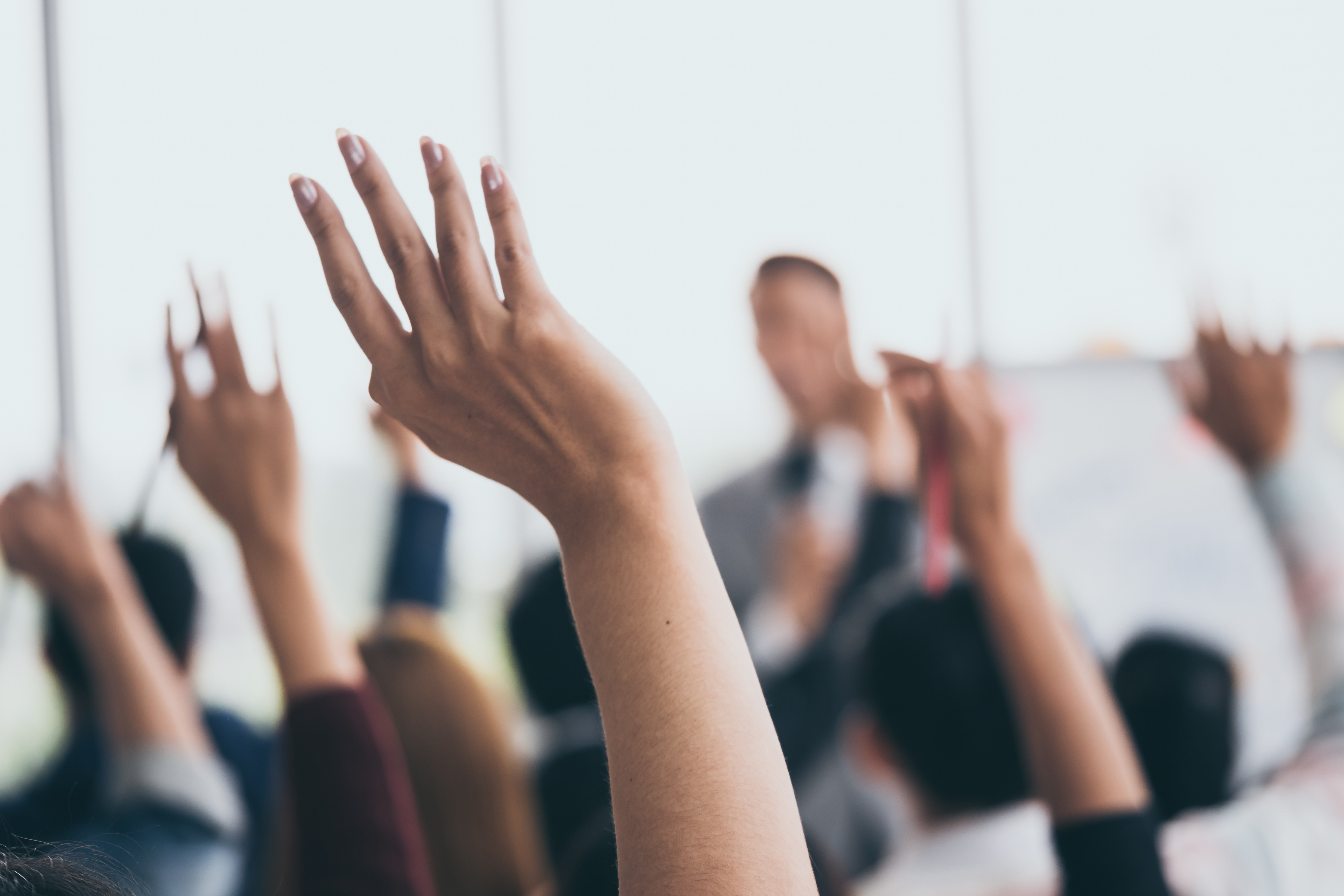 ?
?
Questions?
?
?
?
?
?
?
?
?
21
Jobs for Veterans State Grant (JVSG) Program Training
Shared Customers
January 2025
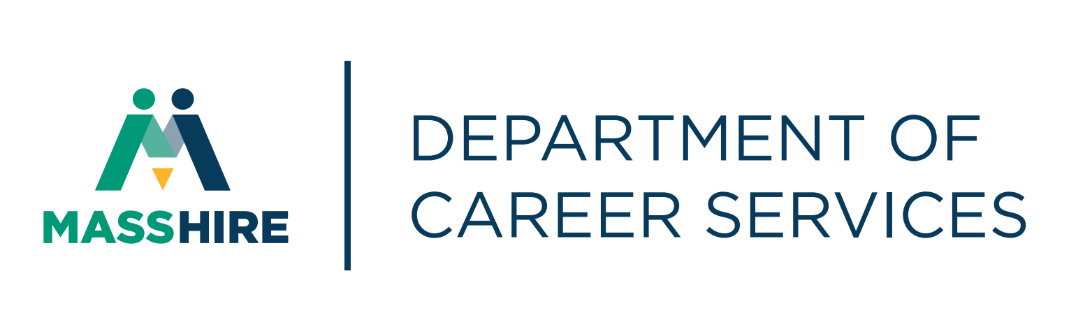 MassHire Programs & Services are funded in full by US Department of Labor (USDOL) Employment and Training Administration grants. 
• Additional details furnished upon request
WIOA Co-Enrollment and Service Integration
Co-enrolling eligible Veterans in JVSG and WIOA maximizes access to resources
Eligible Veterans may access training through WIOA to enhance their skill sets
Co-enrollment is determined on a case-by-case basis based on the Veteran's specific needs and employment objectives
Staff from both JVSG and WIOA programs can coordinate efforts, reducing redundancy and providing a seamless customer experience. 
Service integration provides a seamless experience that empowers eligible Veterans to achieve meaningful and sustainable employment
23
Shared Customers
Receive services from more than one WIOA Partner Program
MassAbility 
Massachusetts Commission of the Blind 
Department of Transitional Assistance 
Senior Community Service Employment Program (SCSEP) 
Adult Community Learning Services (Adult Education)
Benefit from services and resources delivered across multiple WIOA Partner Programs.
Record shared customers in MOSES 

Joint Partner Policy Commination: 01.2018 – WIOA Partner Shared Customer
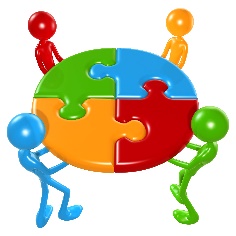 24
[Speaker Notes: Shared customers must be documented in Moses and services can not be duplicated.]
Documenting the Shared Customer in MOSES
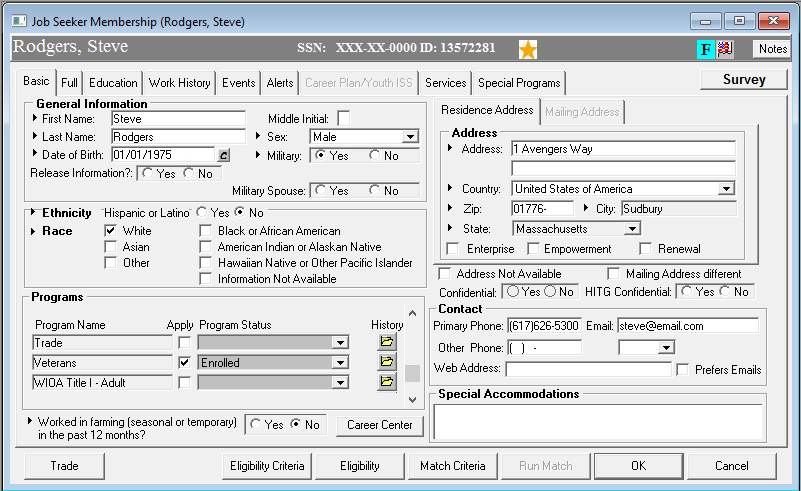 25
[Speaker Notes: After you have confirmed your customer is working with a partner agency you will enroll them in the programs section on the Basic tab of Moses. Scroll down until you find the partner and then click apply and save. Of course you will enter notes to tell how you confirmed this and details of services and assistance they receive,]
?
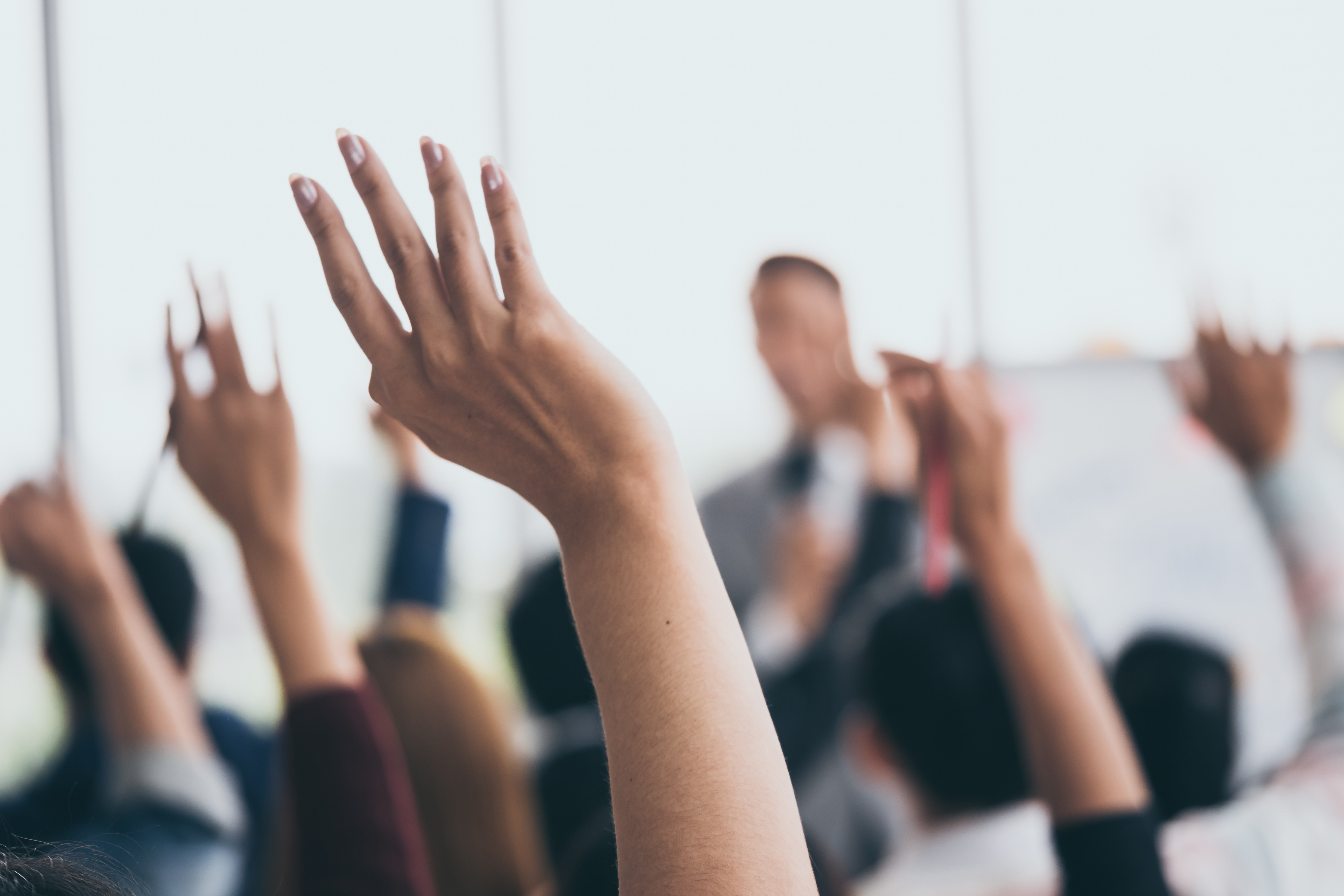 ?
?
Questions?
?
?
?
?
?
?
?
?
26